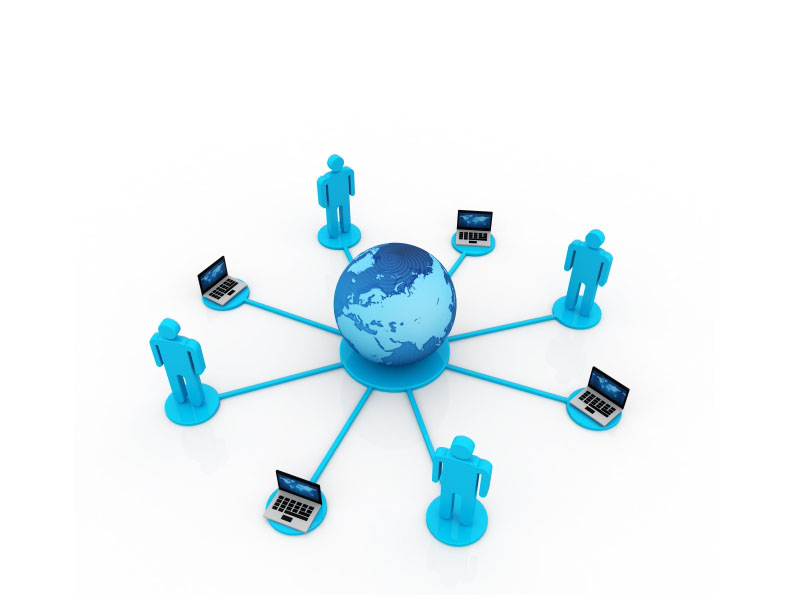 Decentralizované modelovanie používateľa a personalizácia
Márius Šajgalík
Michal Barla
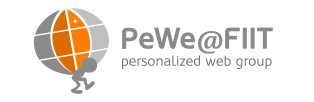 23.11.2011
Free Powerpoint Templates
Od servera k človeku
Centrum aktivity je webový prehliadač

Decentralizované modelovanie používateľa
Všetky svoje dáta má používateľ
Model používateľa sa vytvára priamo u neho

Decentralizovaná personalizácia
Personalizácia prebieha na koncovom zariadení používateľa
Pomocou komunikácie sa využívajú skúsenosti ostatných používateľov
Modelovanie používateľa
Vytvor indexovanú databázu
Načítaj históriu
Otaguj
Tagovanie
Len http:// a https://

Ak je URL stránkou vyhľadávača, tagy sú extrahované z query

Ak je URL z nejakej špecifickej domény (napr. youtube.com), môžem použiť príslušný špecifický tagovač (neskôr)

Inak je to pre mňa všeobecná stránka, ktorú otagujem všeobecným tagovačom (napr. peweproxy metall)
Indexovaná databáza
Modifikovaný koreňový strom tagov (Patríciin písmenkový strom)
Vyhľadanie tagu O(m)
Usporiadaný zoznam tagov O(n)
Prvých k tagov podľa relevancie O(k.m)

Modifikovaný všeobecný sufixový strom URL adries
Fultextové vyhľadávanie URL O(m)
Pre daný regex viem prvých k tagov O(k.m)

Usporiadaný zoznam domén podľa navštívenosti
[Speaker Notes: burstsort]
Koreňový strom
3
PEWE
SEB
SEBE
3
2
E
ASTIAN
2
0
PEWE
SEBE
SEBASTIAN
Sufixový strom
Koreňový strom neprázdnych sufixov reťazca

Pamäťová zložitosť a časová zložitosť vytvorenia je O(dĺžka_reťazca)

Všeobecný (rozšírený) – vytvorený z viacerých reťazcov

Modifikácia – v každom vrchole mám najväčšiu relevanciu tagu
Úložisko
Obmedzenie veľkosti

Ukladá sa iba koreňový strom tagov
Pre každý koncový vrchol iba zoznam dvojíc (ID URL, relevancia URL)
Kompresia vrcholov

HTML5 localStorage, IndexedDB
Personalizačné rozšírenia
Kusy JS kódu

Ďalšie možnosti:
jQuery a externé JS súbory
XHR
História prehliadača
Indexovaná databáza
Personalizačné API
Komunikačné API
Kontrola privilégií

Rola - mapovanie na udalosti, vlastný (personalizovaný) tagovač
Komunikácia
HTML5 WebSockets

Kanálový multicast
Server slúži ako smerovač
Komunikácia cez kanály
Každá správa v kanáli vyzerá rovnako

Server si vytvára skupiny používateľov
Kosínusová podobnosť

Vytváranie vlastných kanálov, vlastný vektor pre porovnávanie používateľov
[Speaker Notes: Identifikáciu používateľov a šifrovanie možno riešiť na úrovni personalizačných rozšírení.]
Vyhľadávanie na webe
Zisti relevantné stránky
Vyhľadaj na webe
Extrahuj tagy
Zobraz výsledky
Podobní používatelia
Podľa tagov hľadaj URL
Server
Obohať výsledky
Agreguj výsledky
Pošli odpoveď
Vyhodnotenie
Implicitné a explicitné hodnotenie navrhovaných výsledkov

Porovnanie výsledkov vo viacerých doménach